Catia: FEA with Analytical Solution
Zakaria Alghamdi
Applying Von-mises study
C-Clamp shape
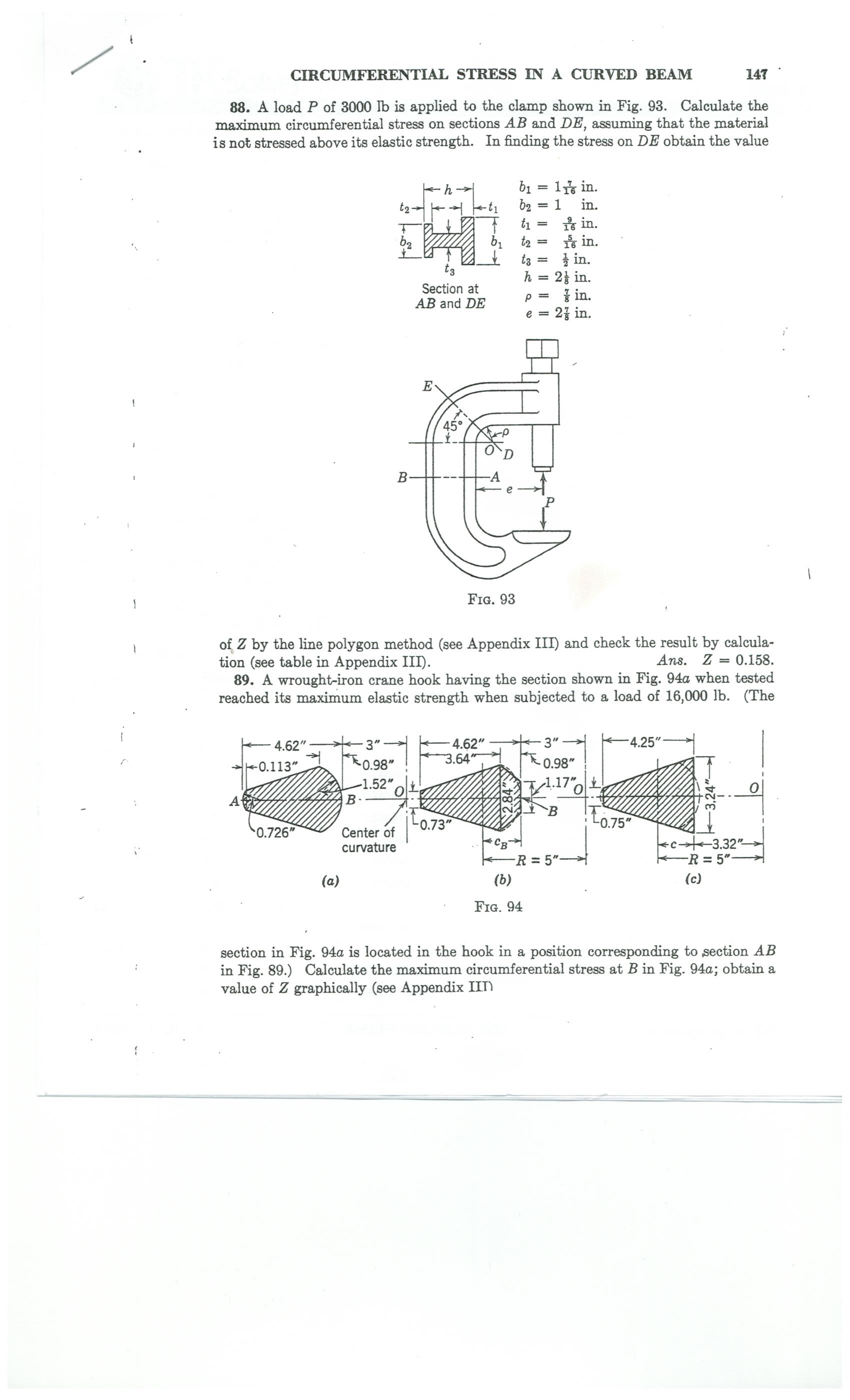 Goal: 
To determine Maximum Circumferential Stresses values using:

TK Solver
SolidWorks FEA
Catia FEA
Task
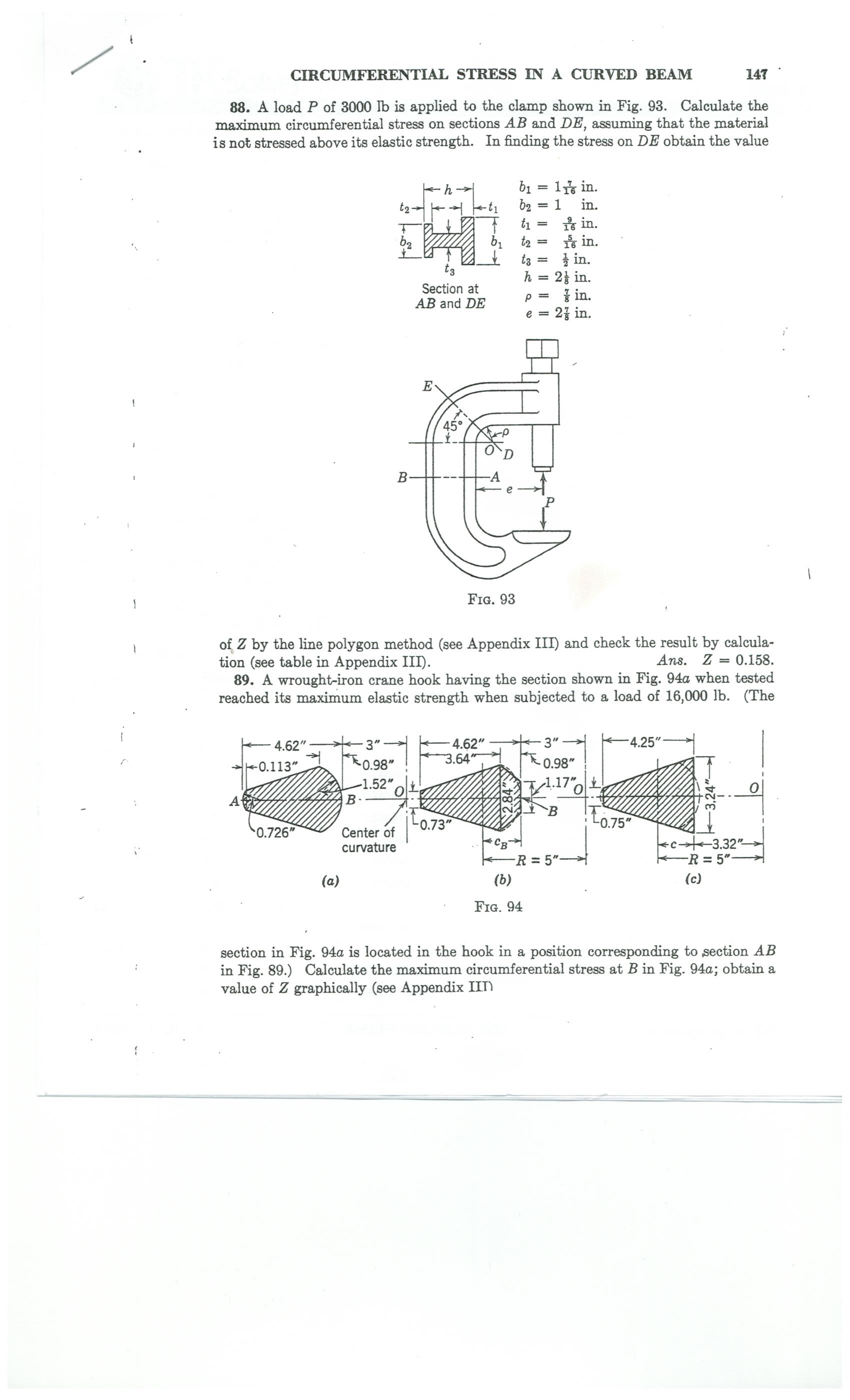 Max Stress on section AB
Max Stress on section DE
P = 3000 lb
outline
1- FEA approach in SolidWorks
2-FEA approach in CATIA
3-results
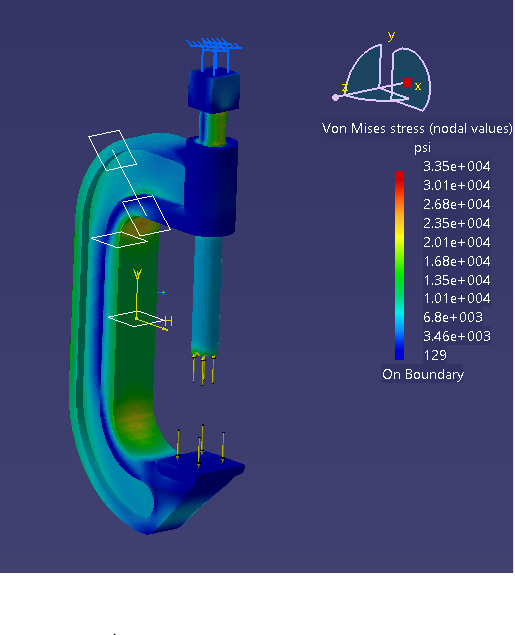 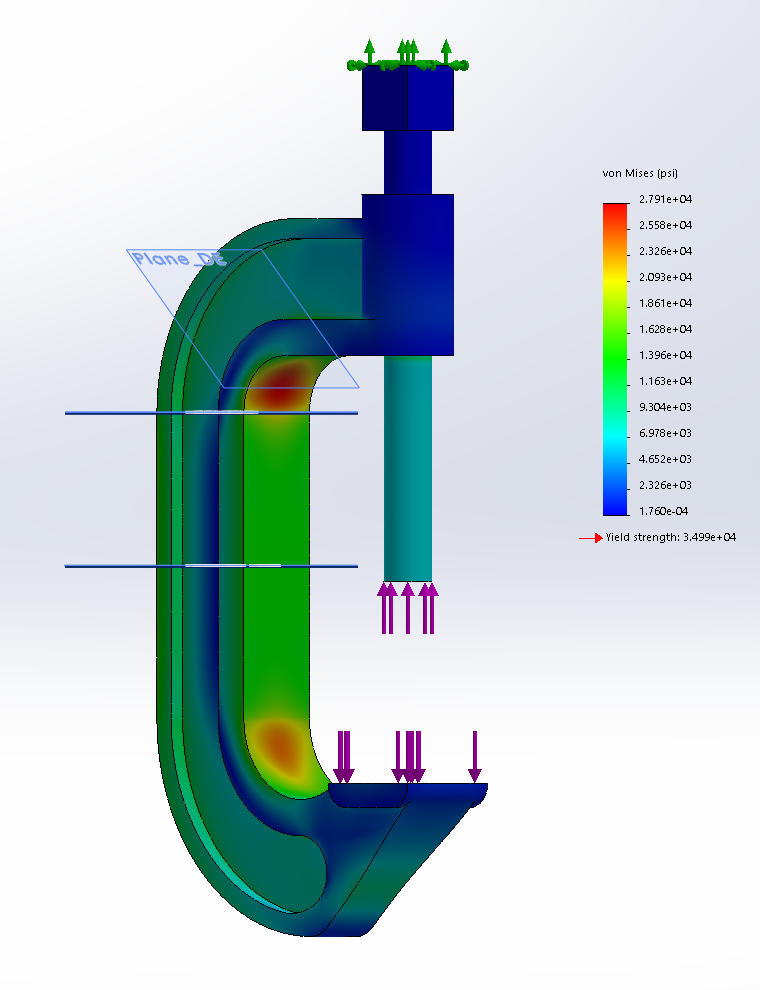 1- FEA approach in SolidWorks
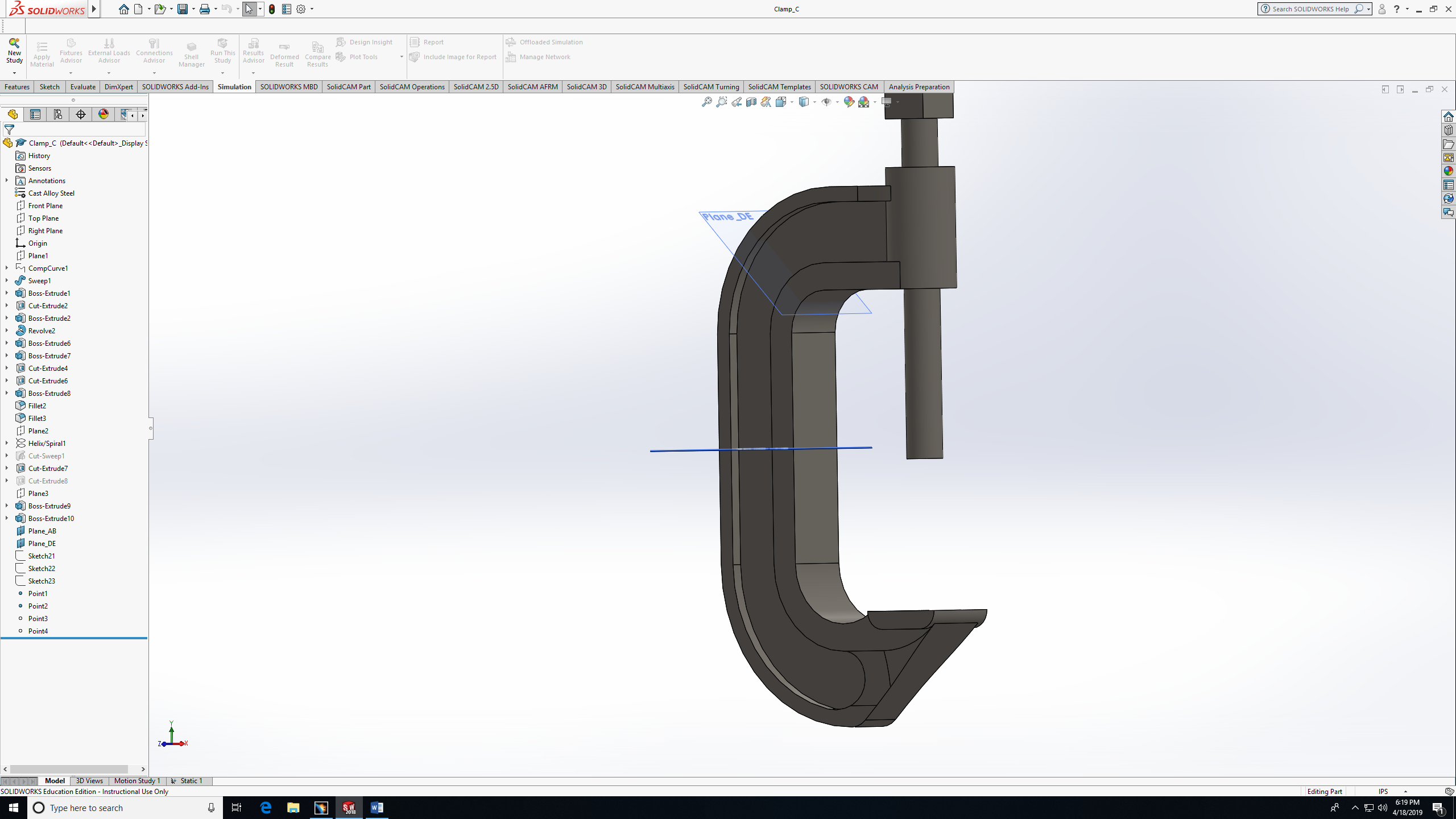 Things need to do :
Add fixture
Add load
Choose the size of the mesh
Change the stress to Von-Mises
Choose the Location
Step 1 (static study)
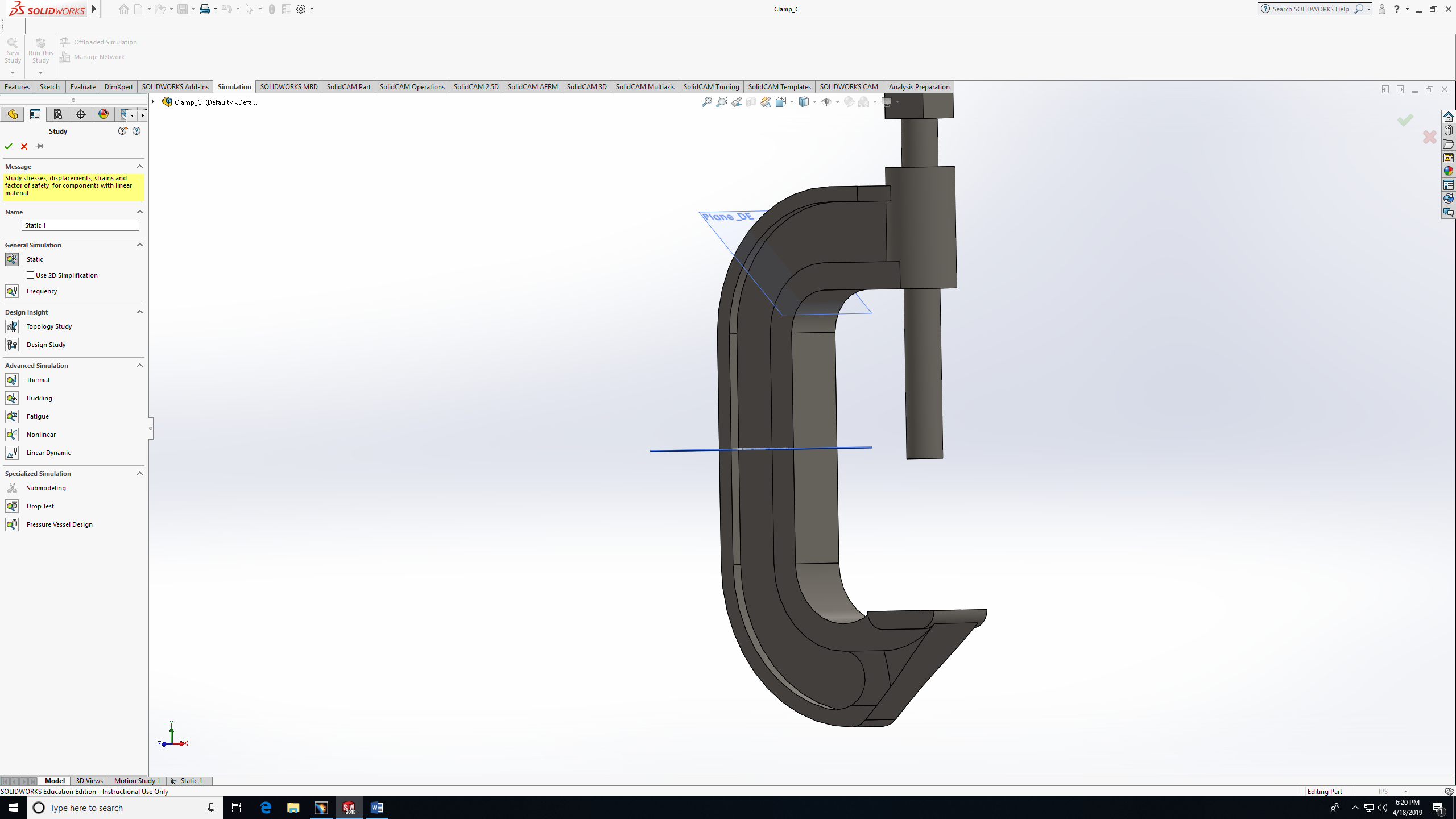 Step 2 (simulation features)
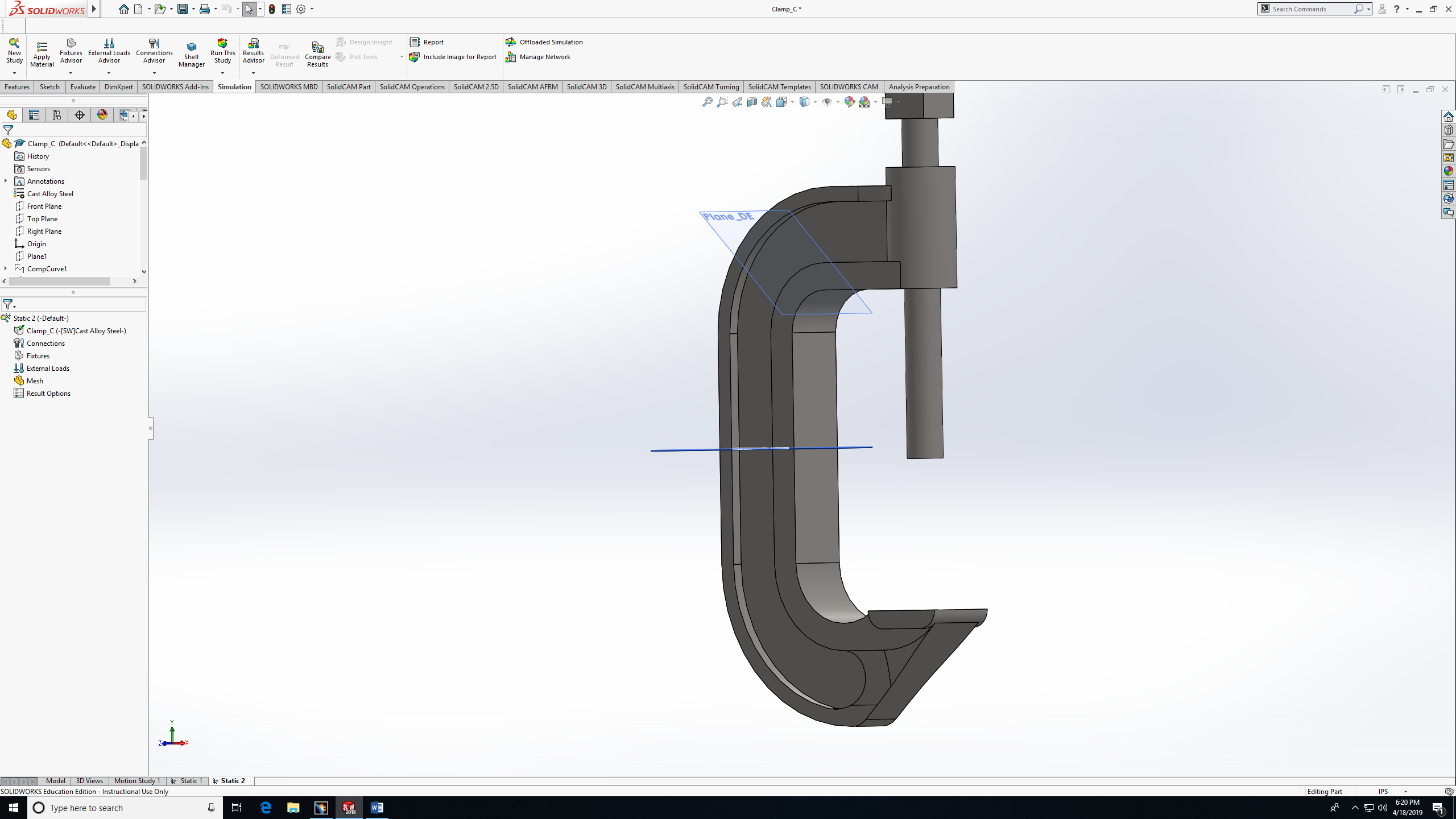 Step 3 (fixed geometry)
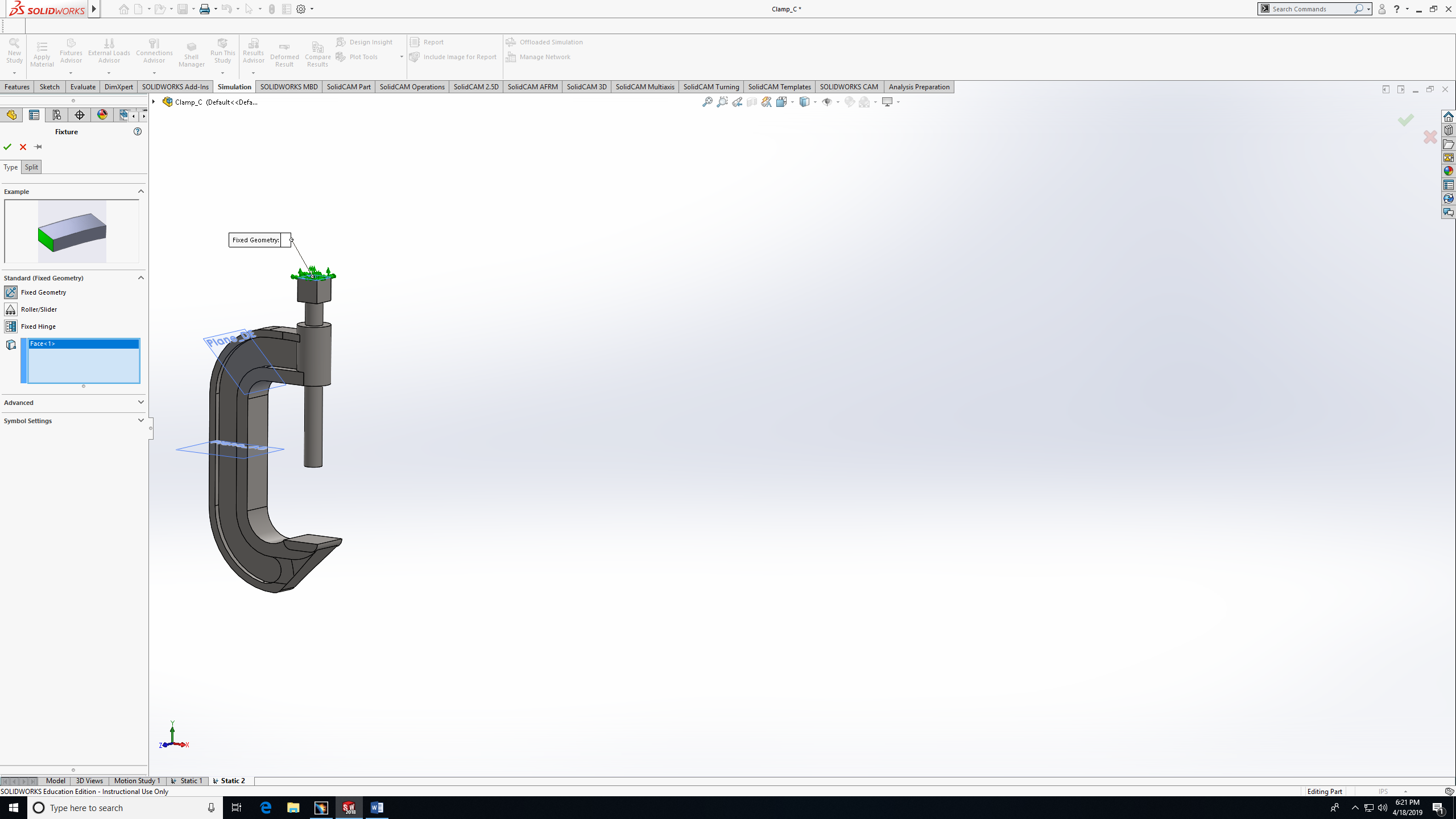 Step 4 (adding load F=3000 lb)
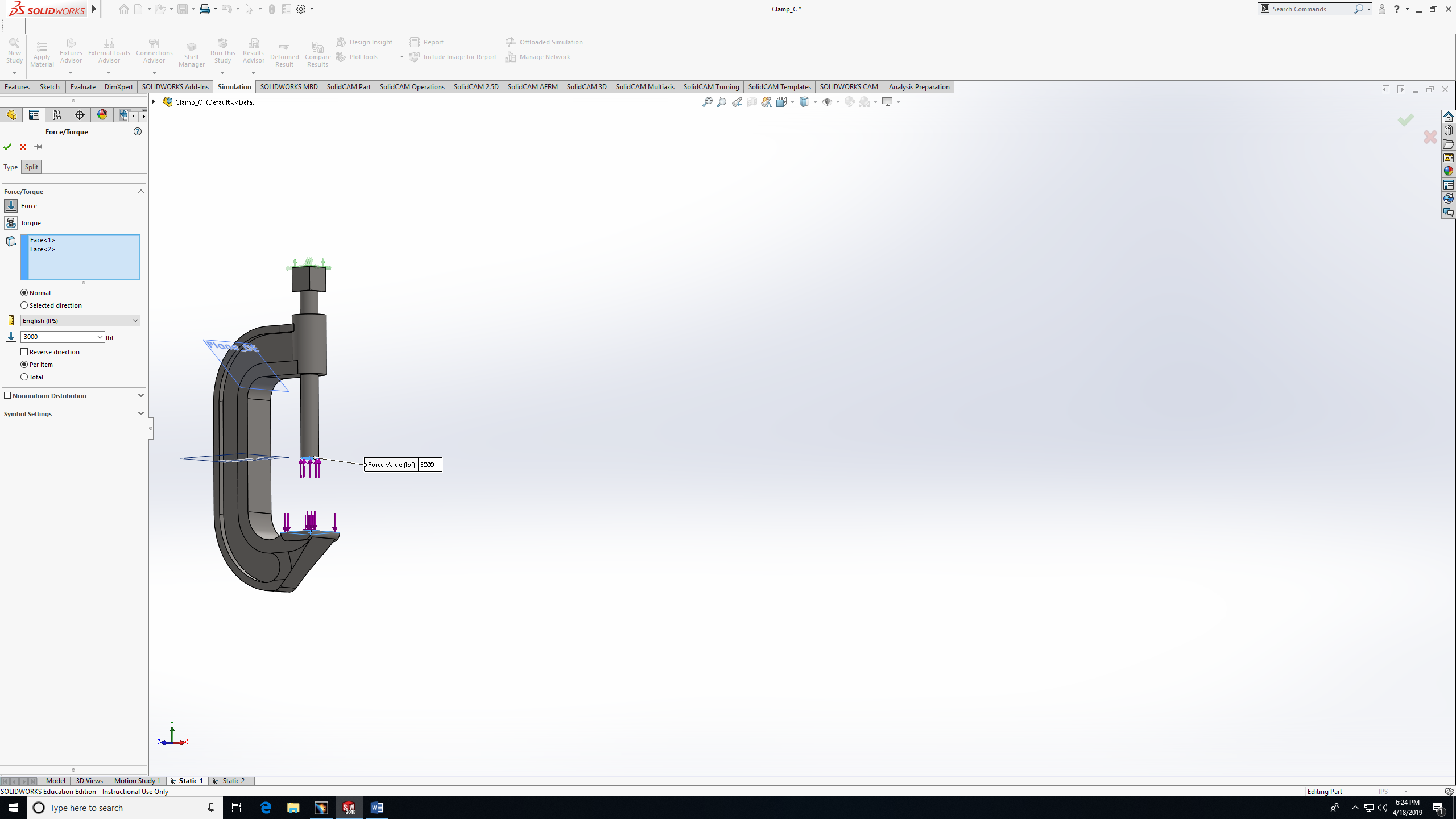 Step  5 (create mesh )
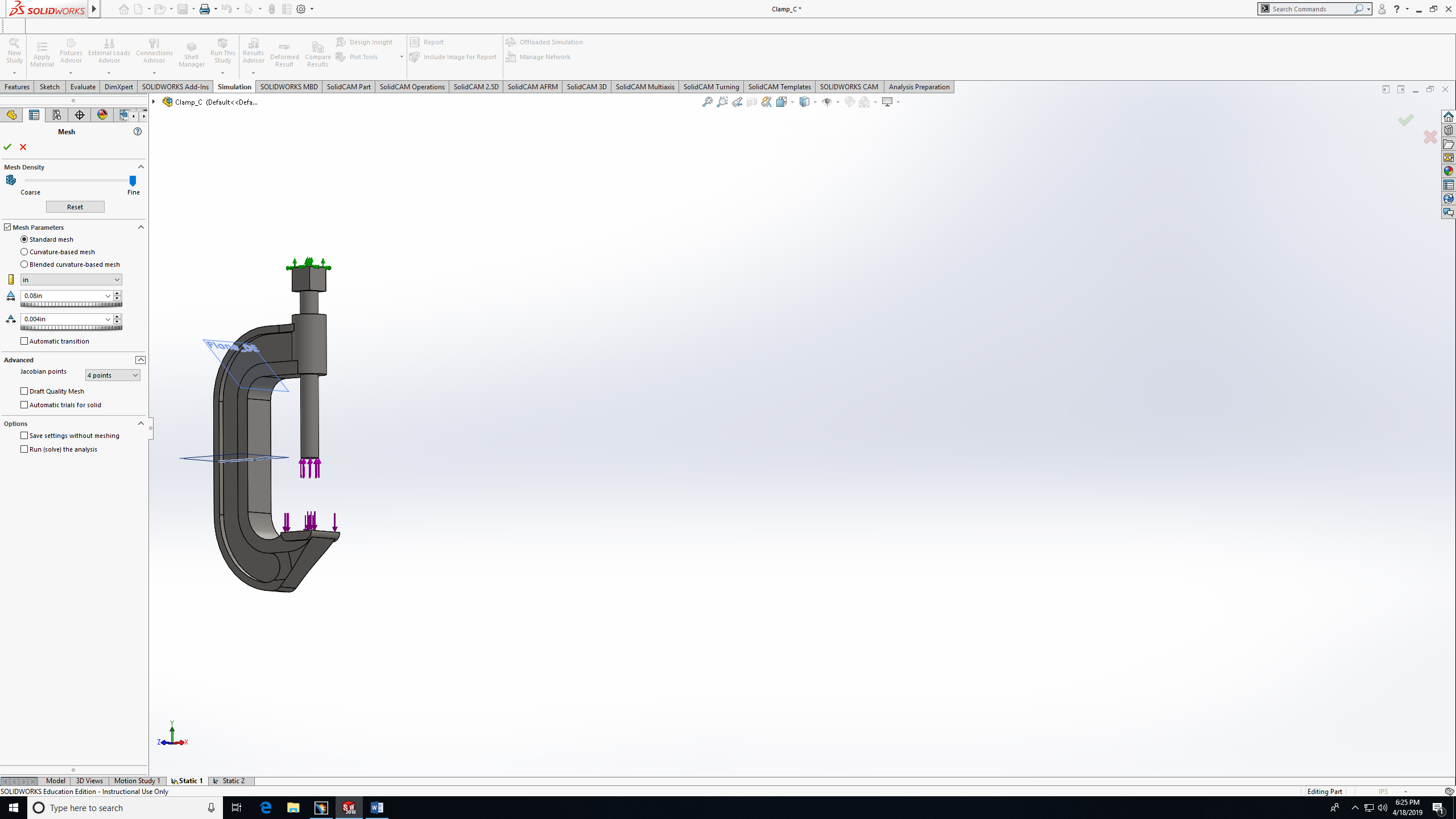 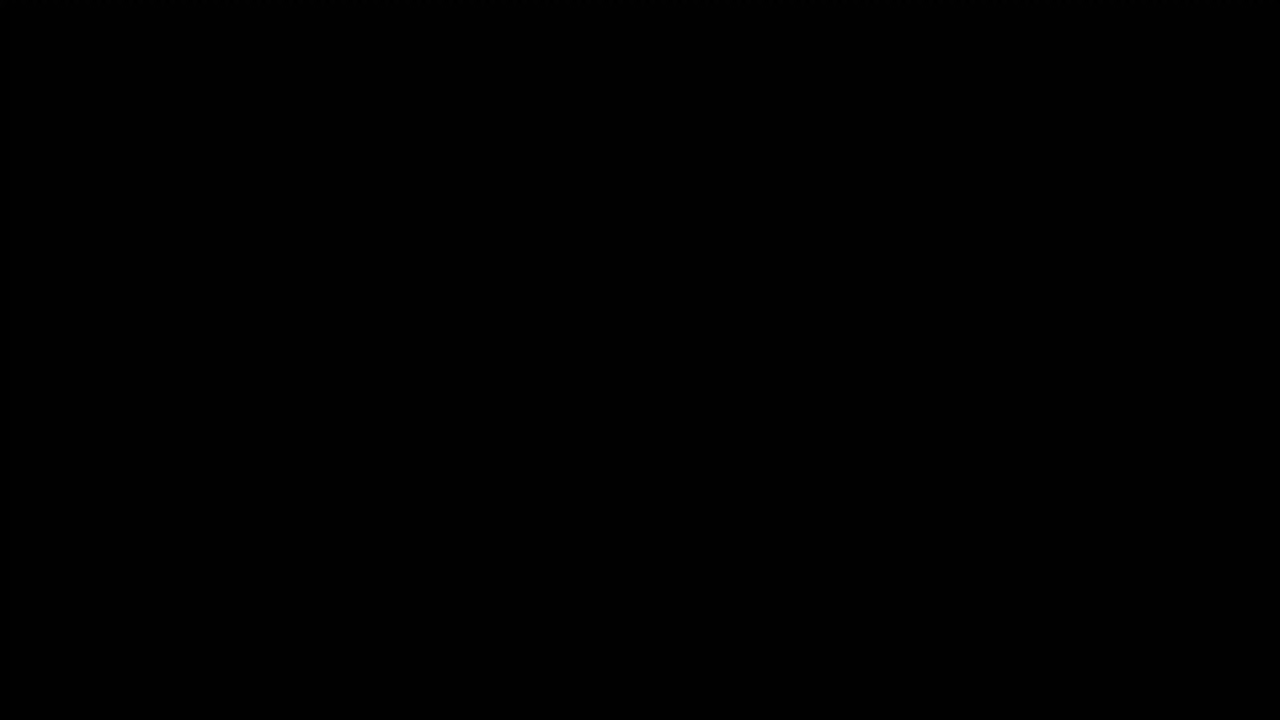 8 min
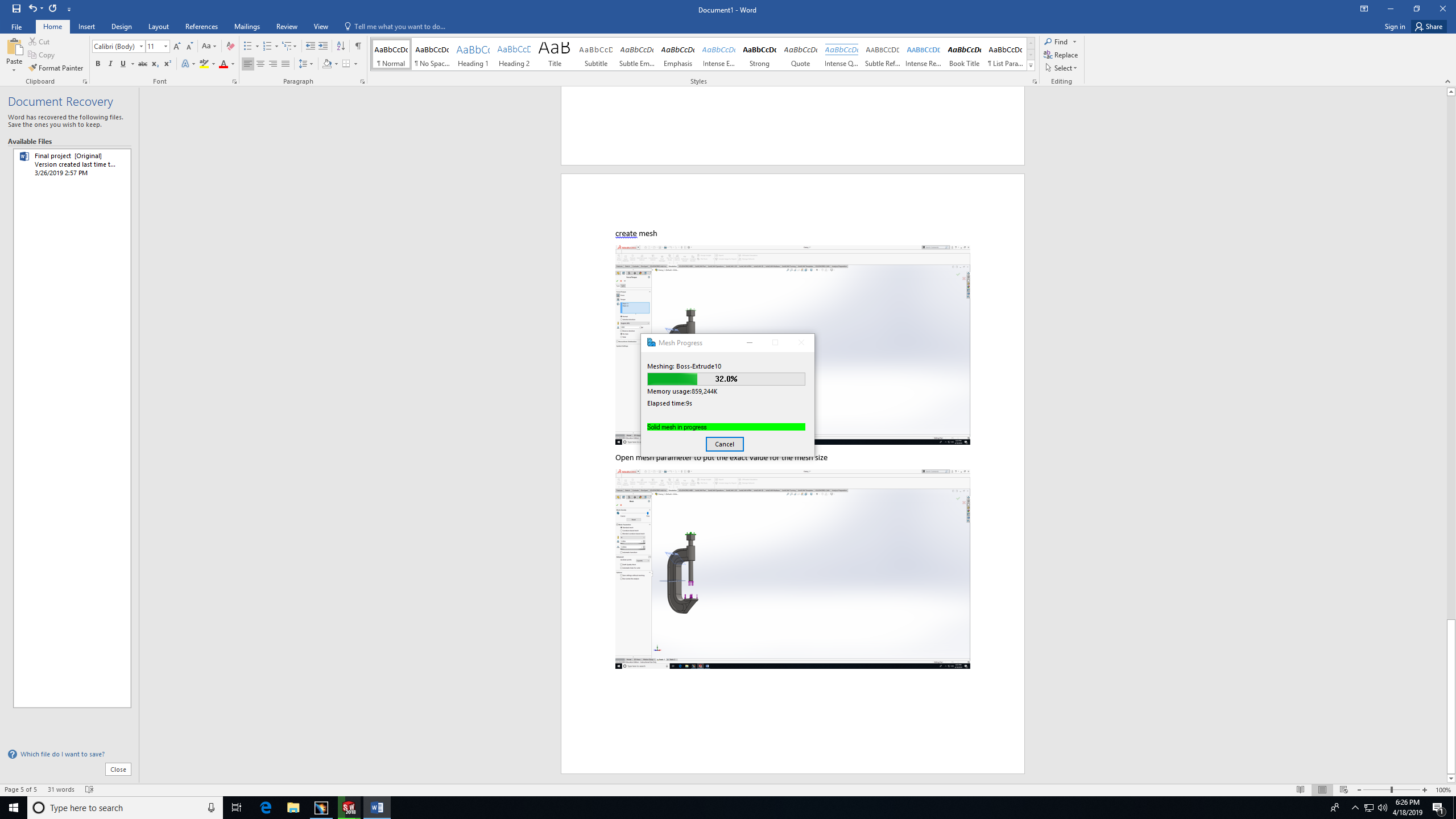 Step 5 (choose the Von-mises study)
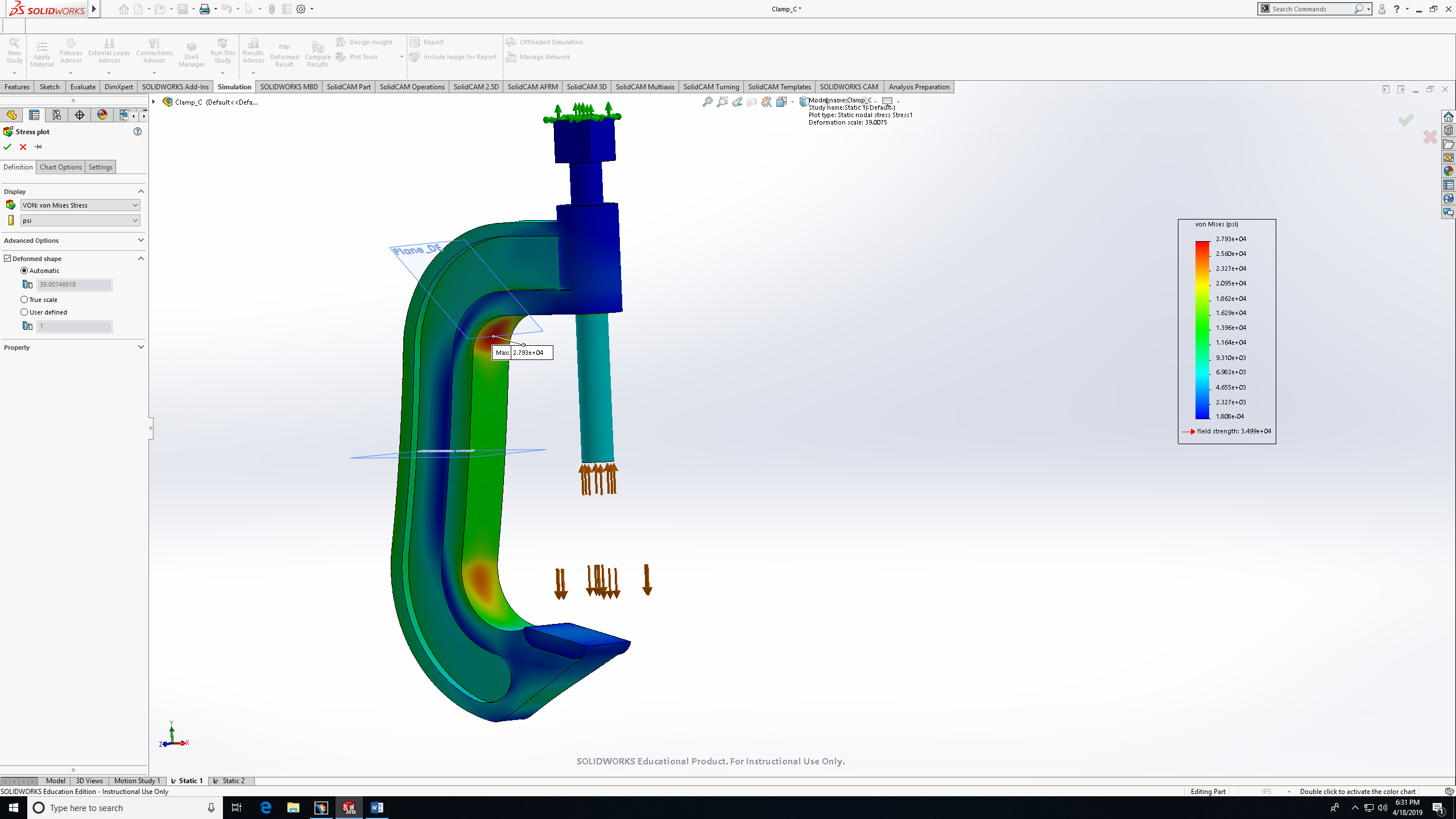 Step 6 (choose the location – using probe)
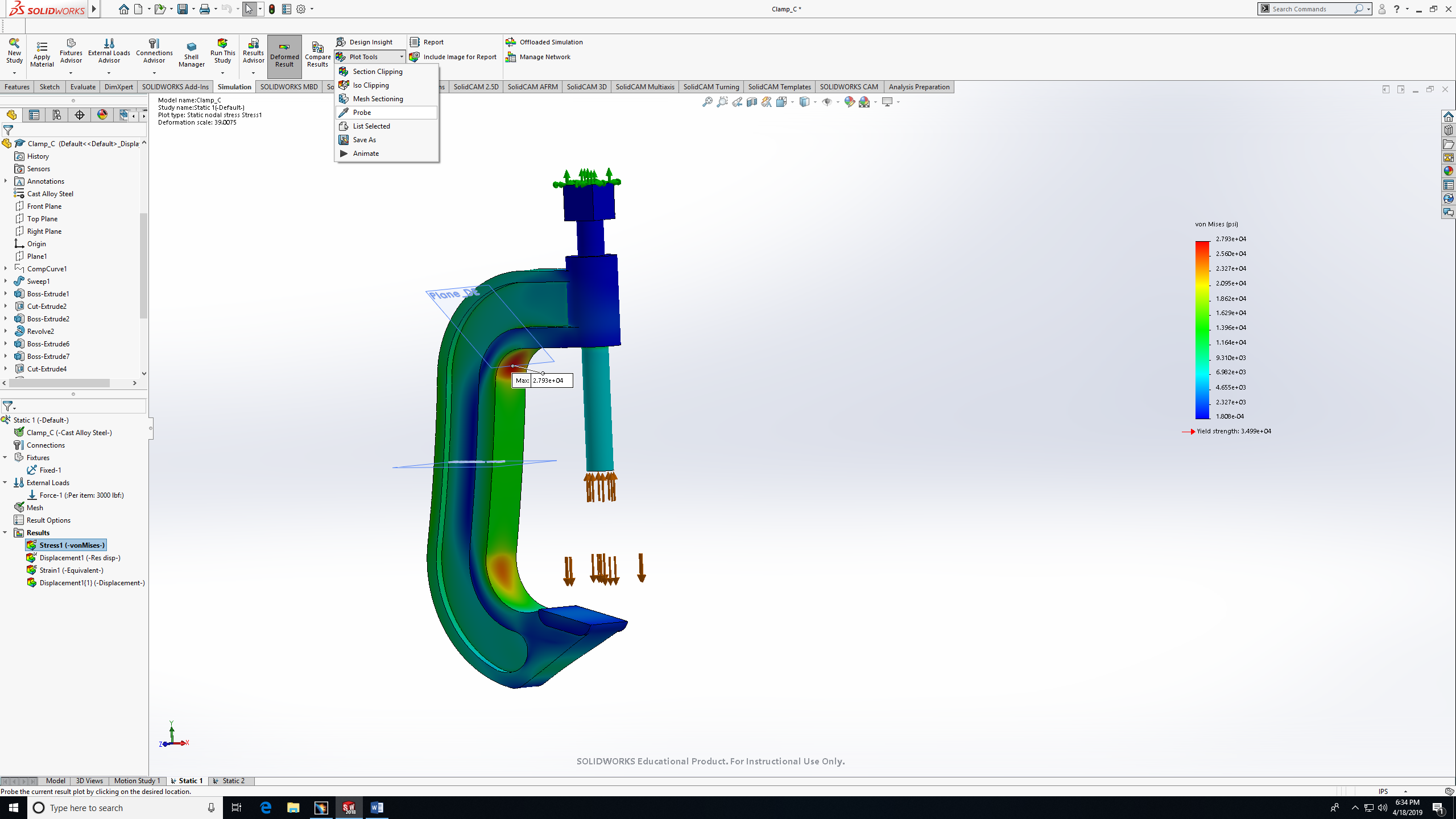 AB plane
Front
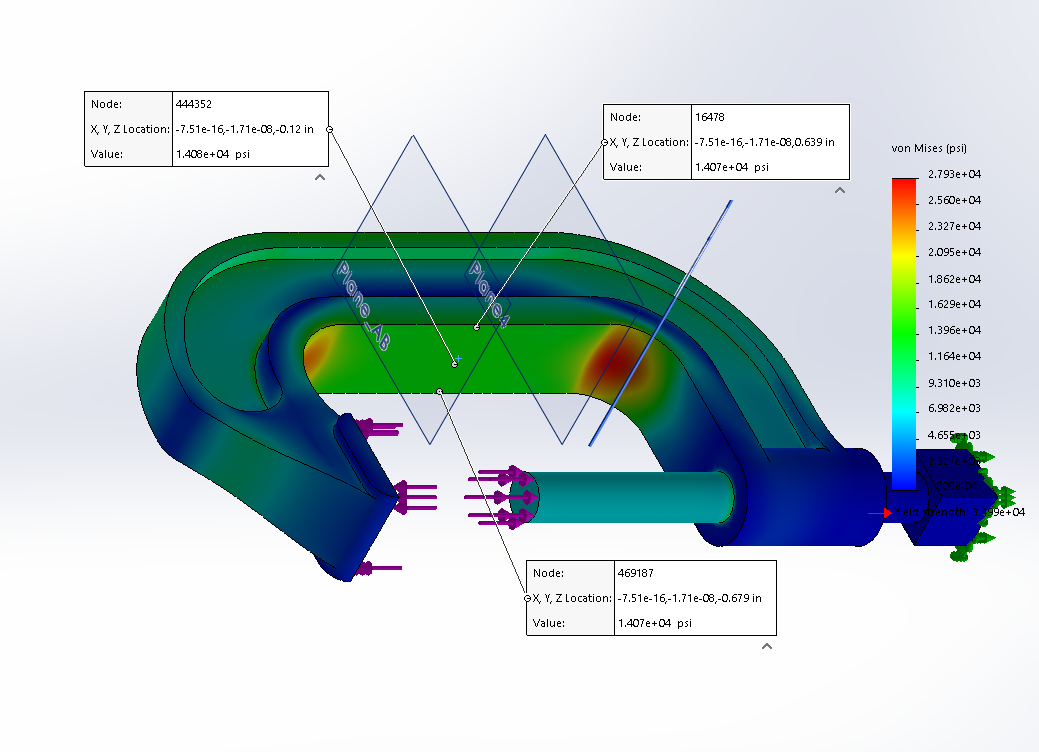 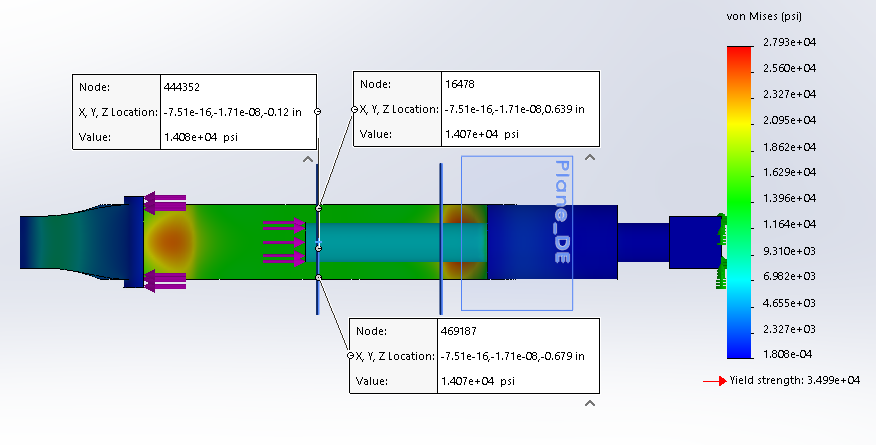 AB Inner Surface Max stress = 14,080 PSI
AB plane
Back
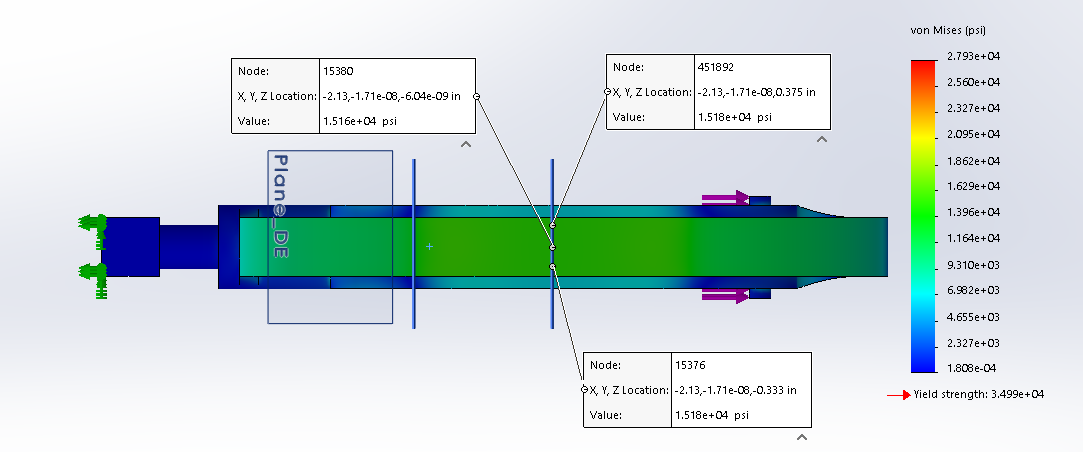 AB Outer Surface Max stress = 15,180 PSI
DE plane
Front
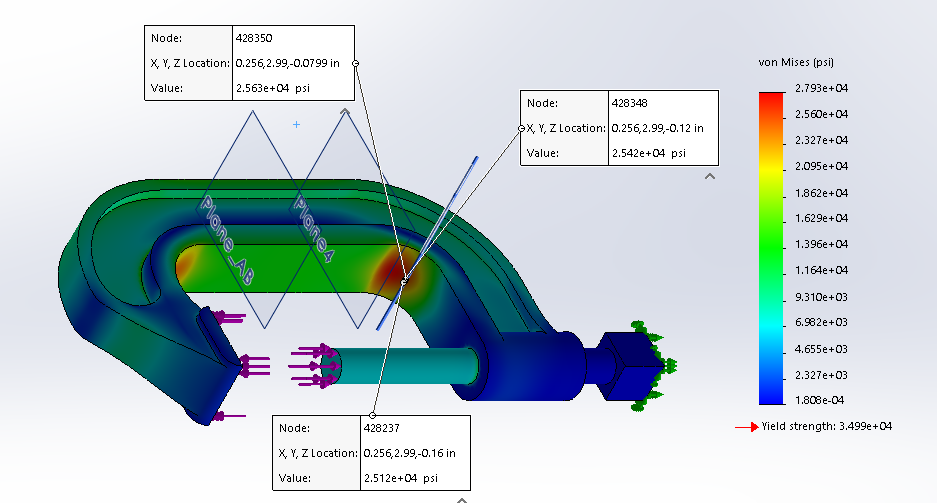 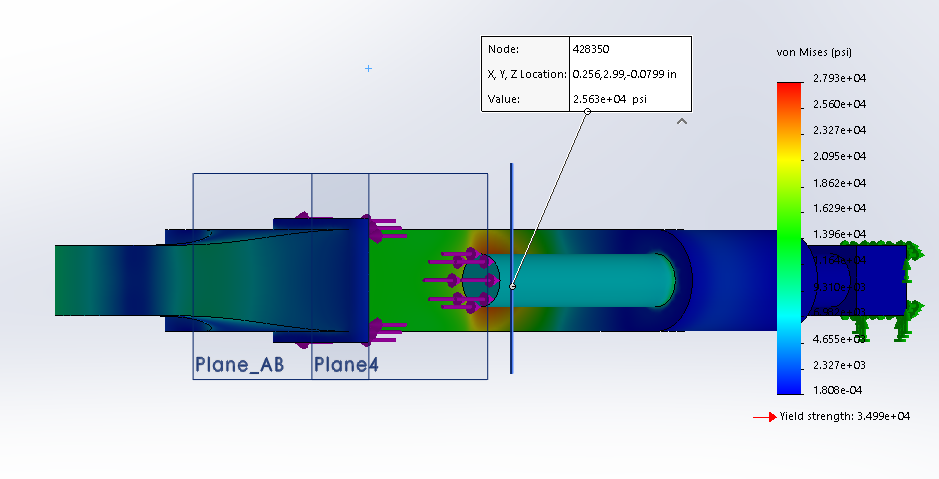 DE Inner Surface Max stress = 25,630 PSI
DE plane
back
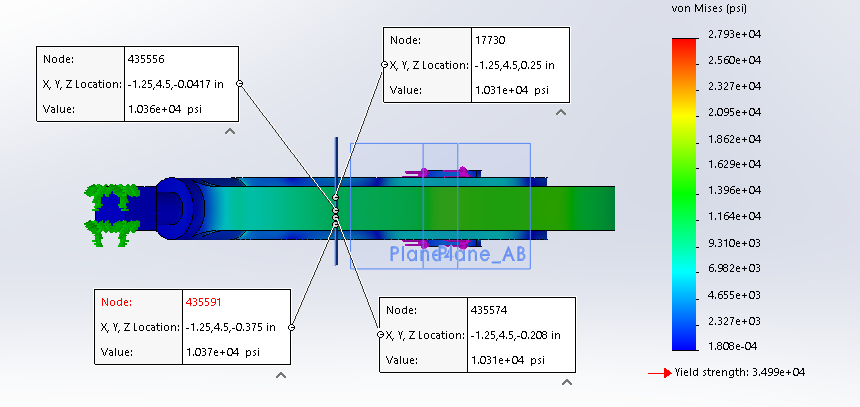 DE Outer Surface Max stress = 10,370 PSI
2-FEA approach in CATIA
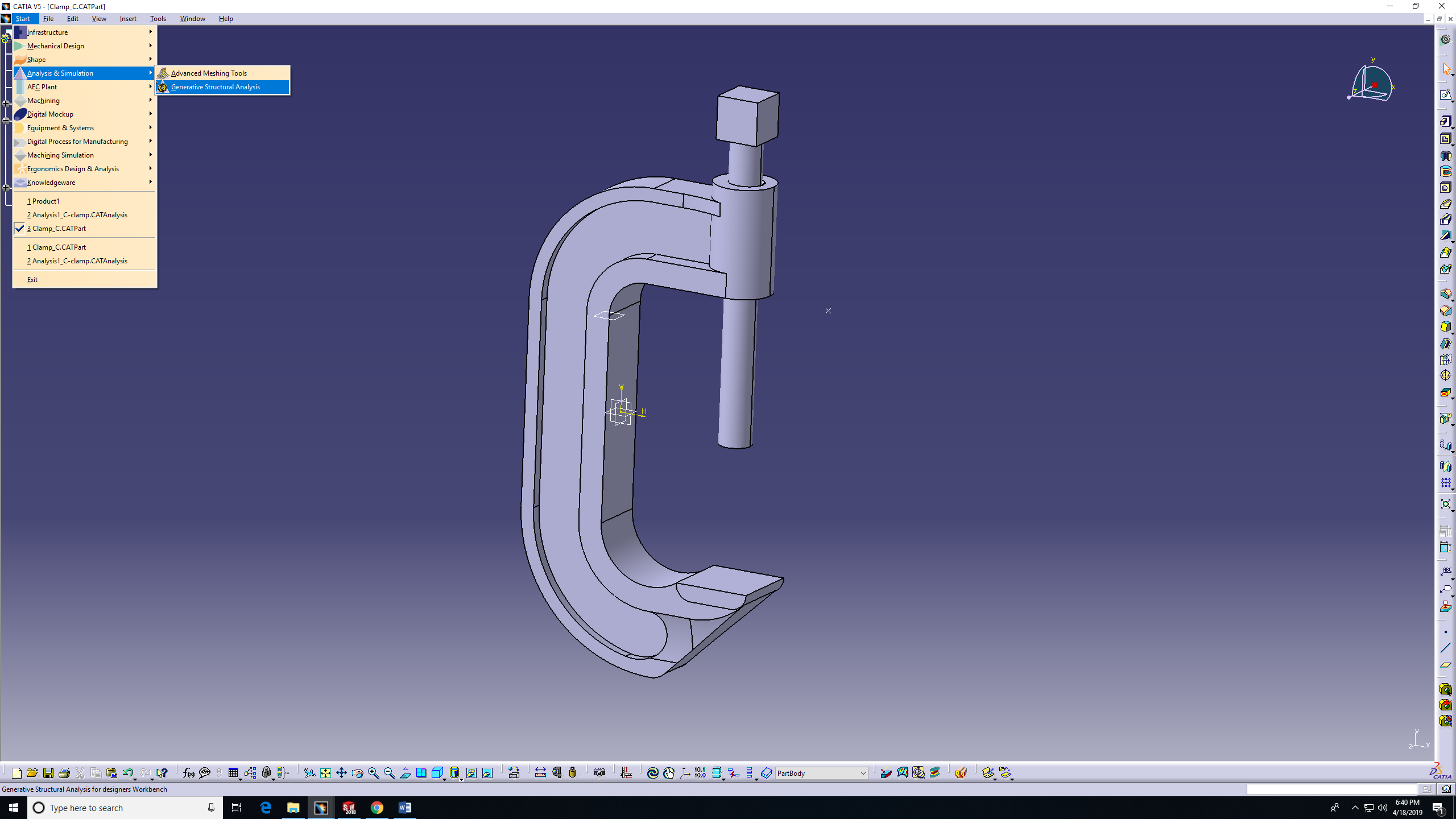 Things need to do :
Mesh size
Add restraint (fixture)
Add the Load (in two steps)
Choose the Location
Step 1 ( static analysis)
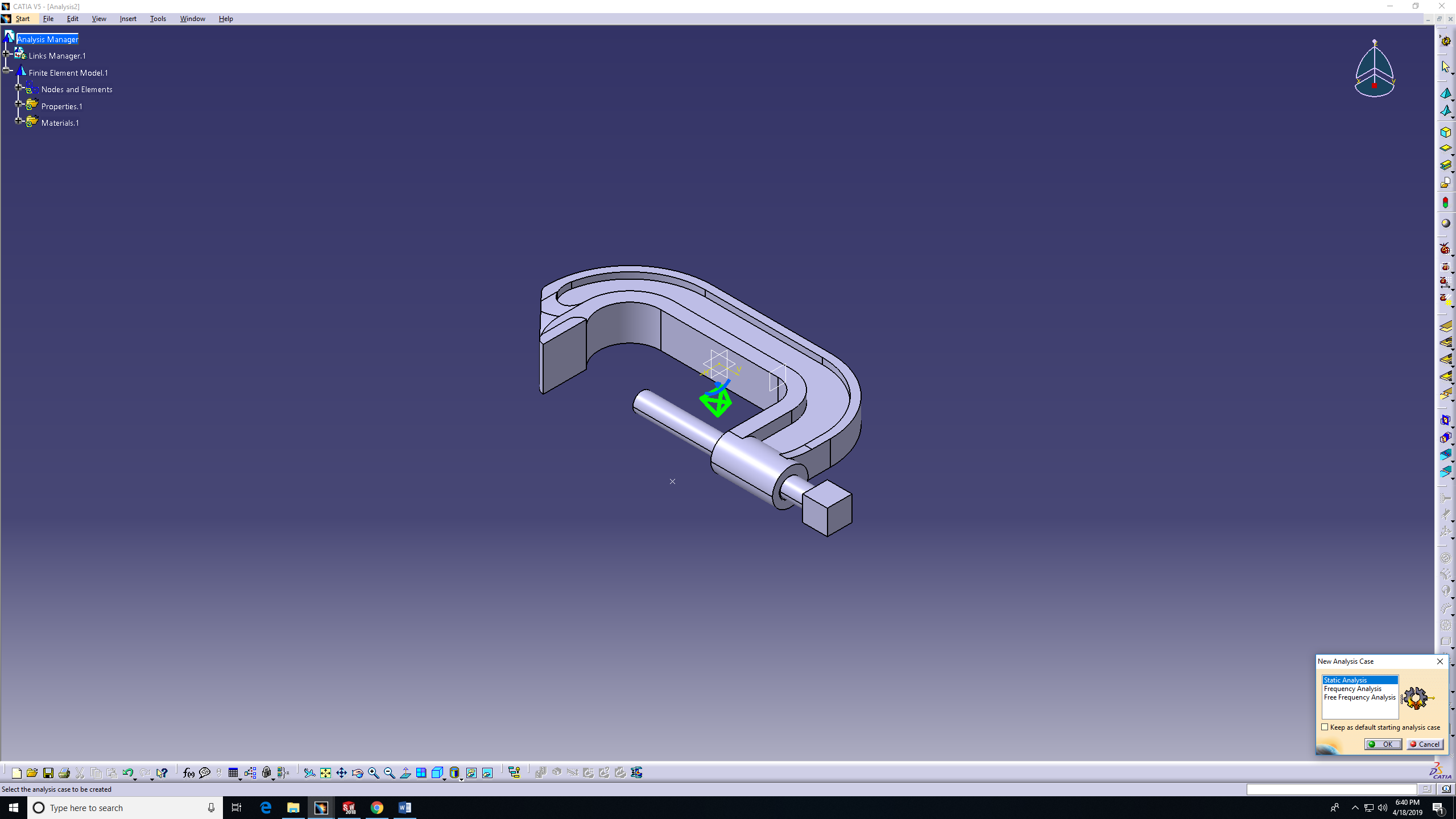 Step 2 (Mesh size)
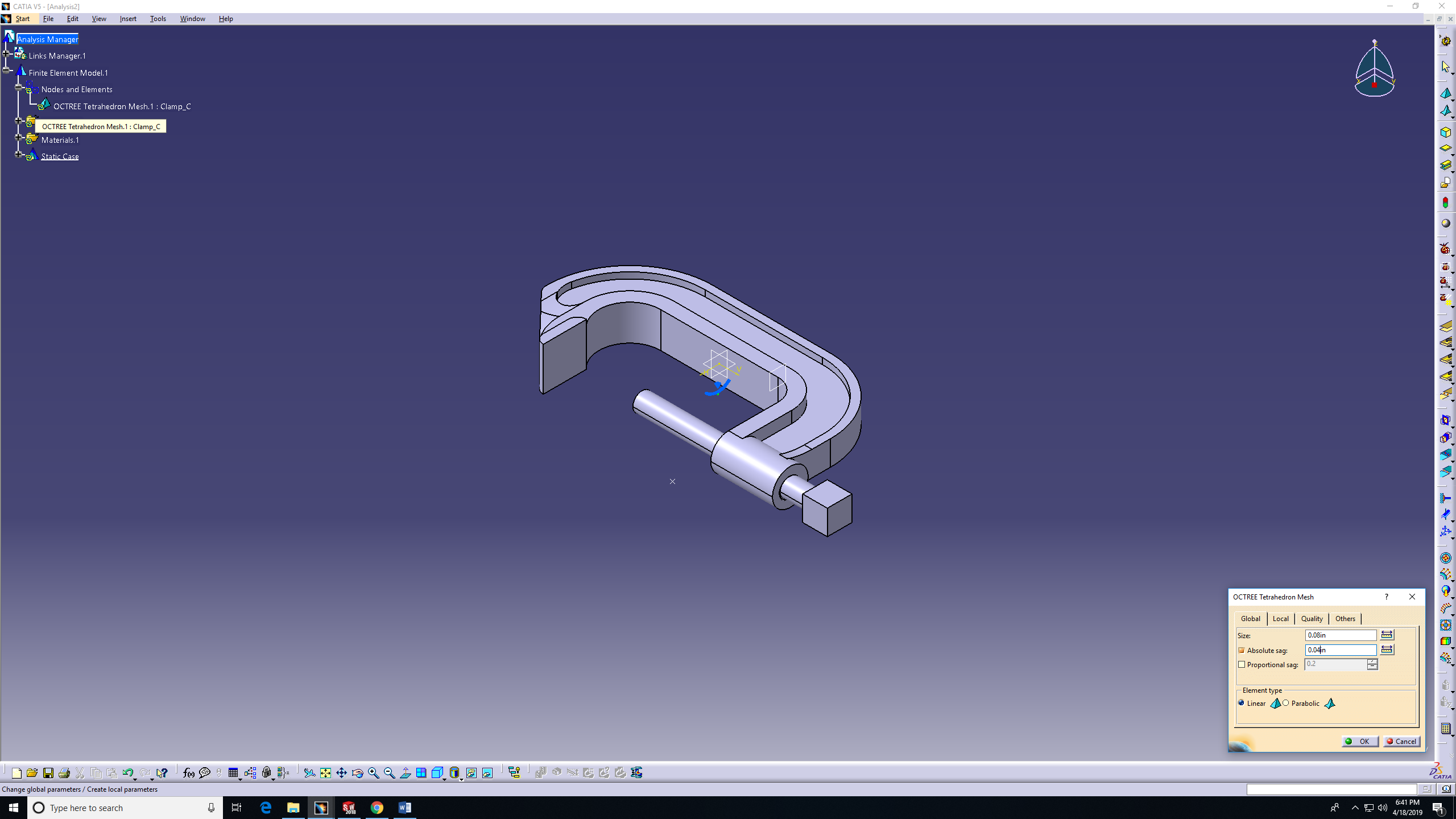 Step 3 (Compute)
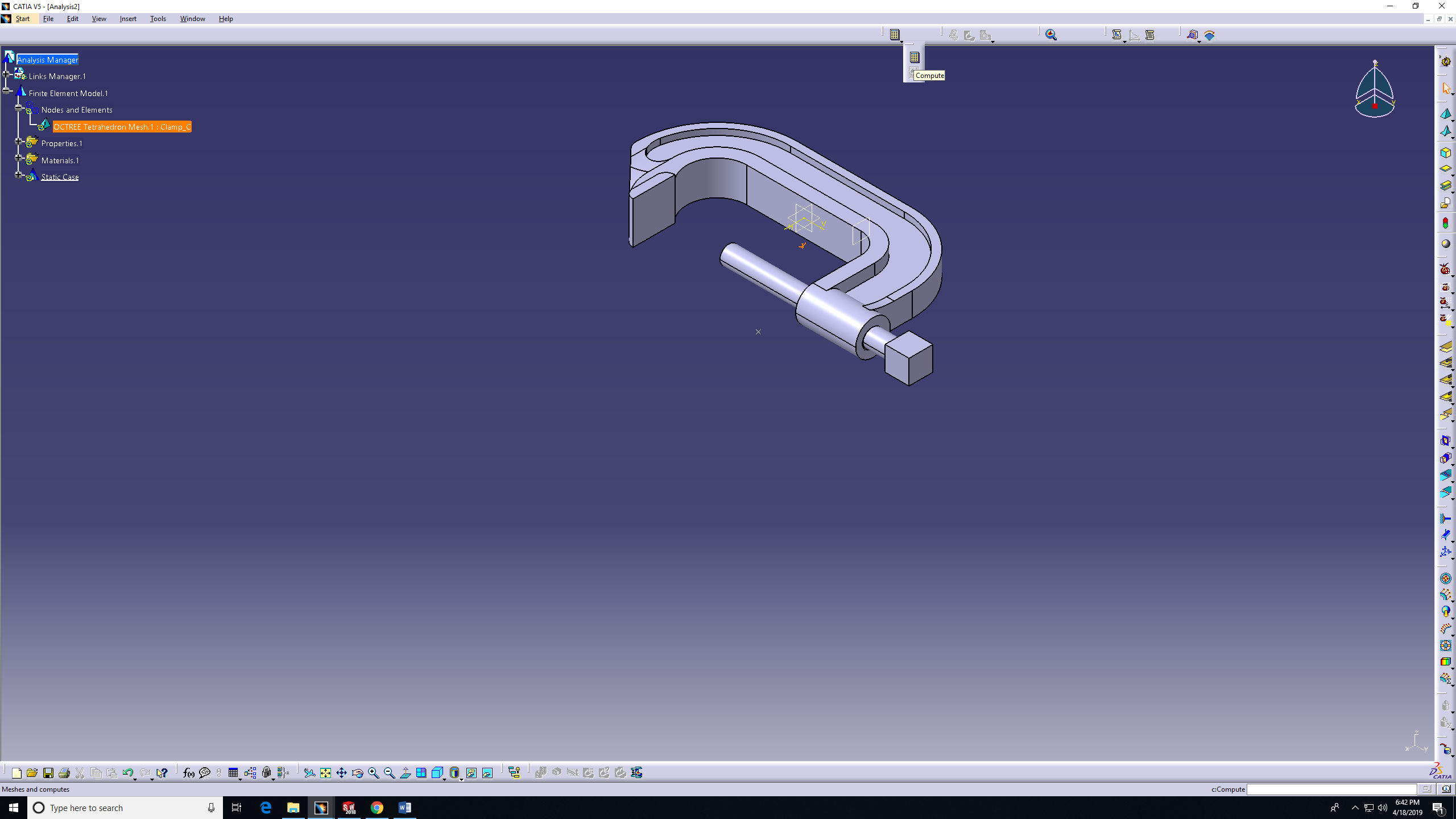 Step 4 (restraint - clamp)
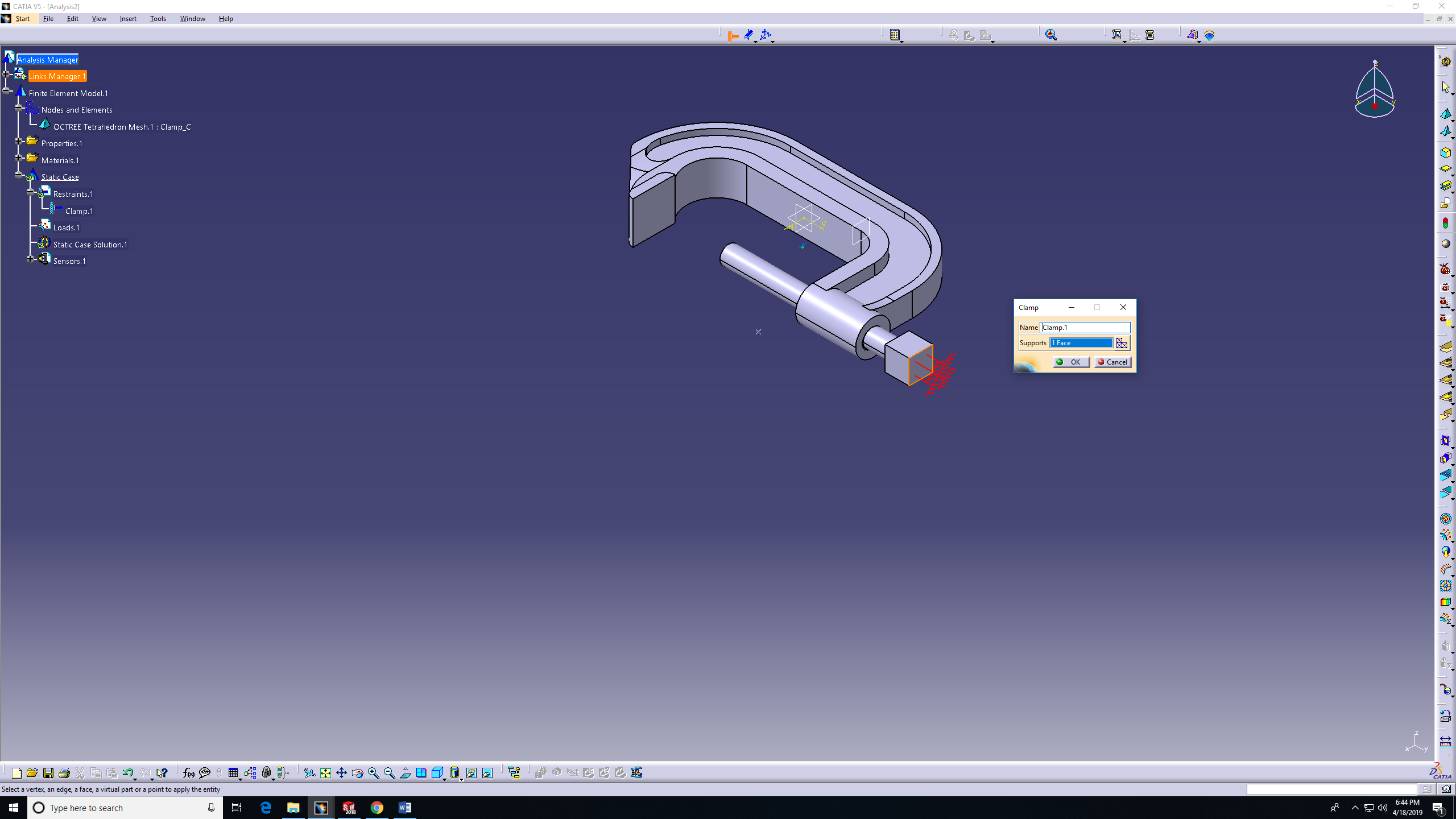 Step 5 (Add the Load - two steps)
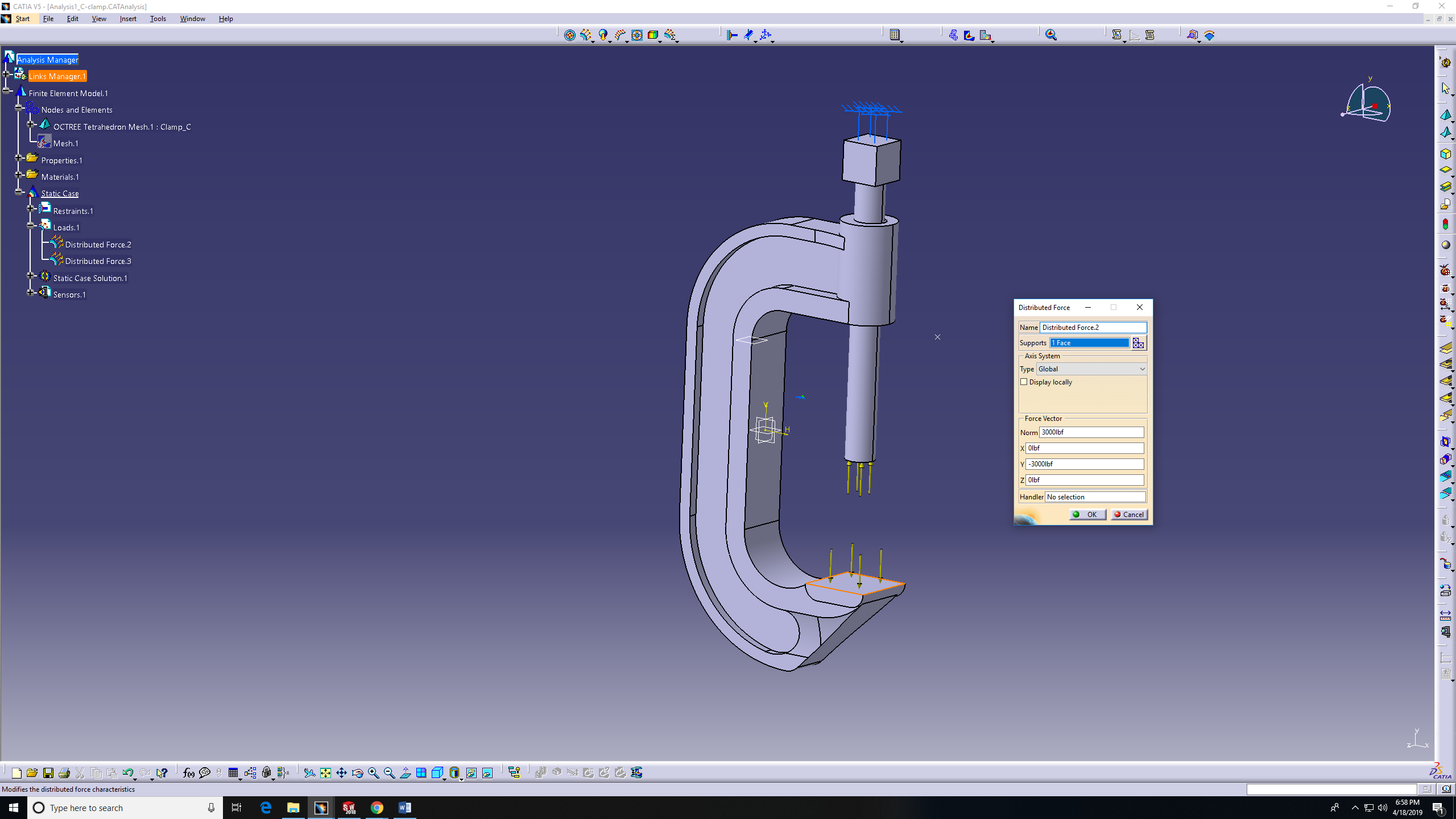 Step 6 (apply Von-mises stress)
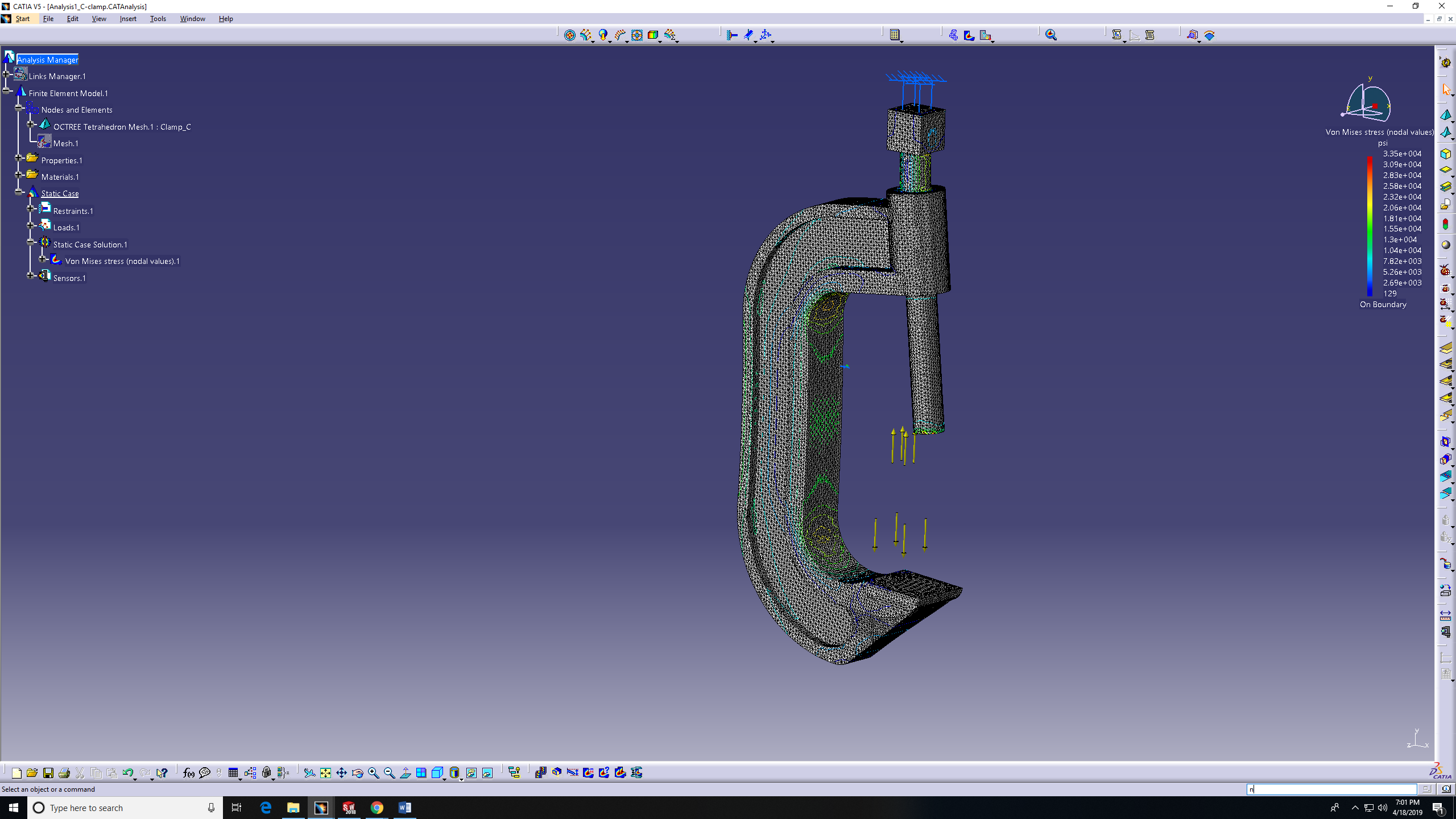 Step 6 (location)
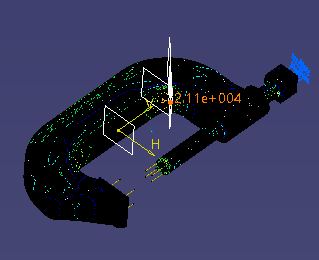 solutions
results
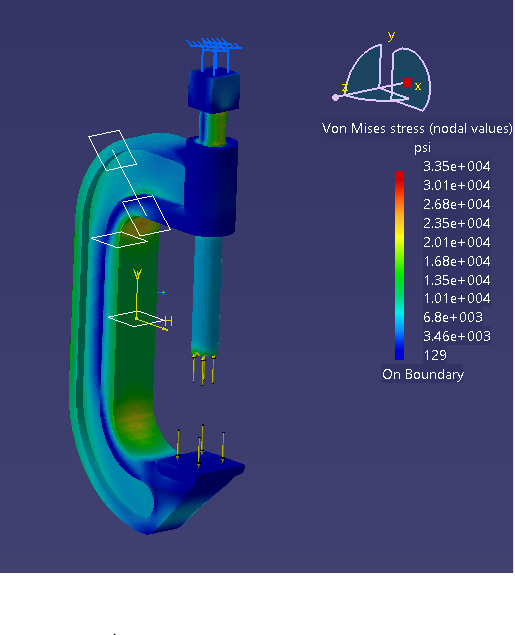 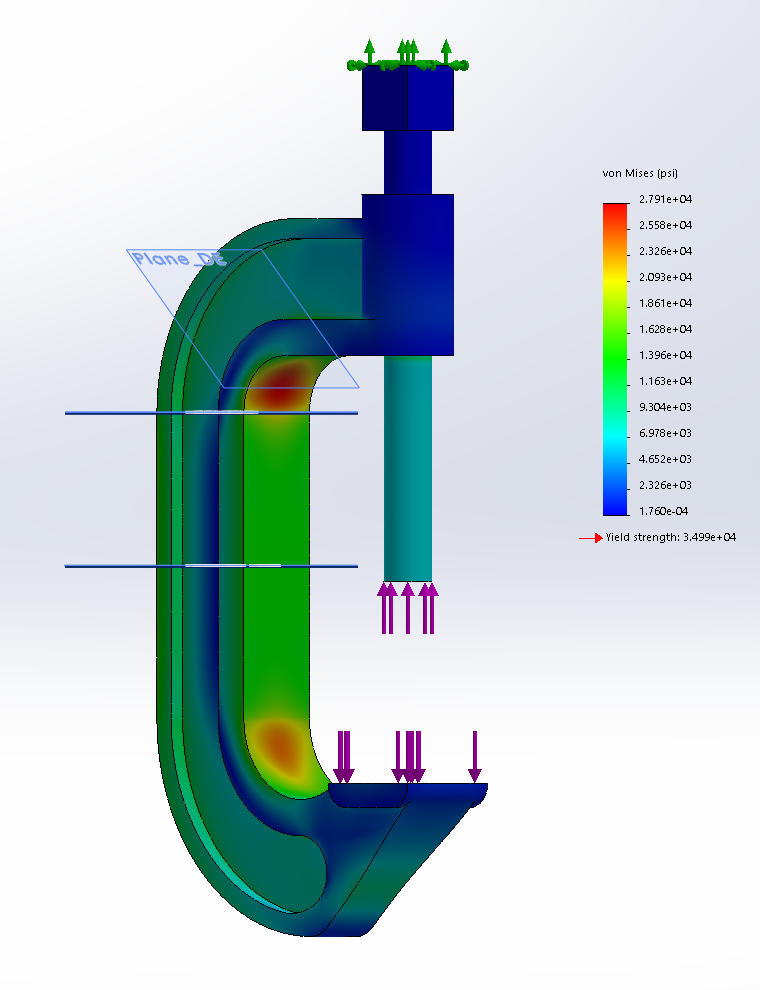 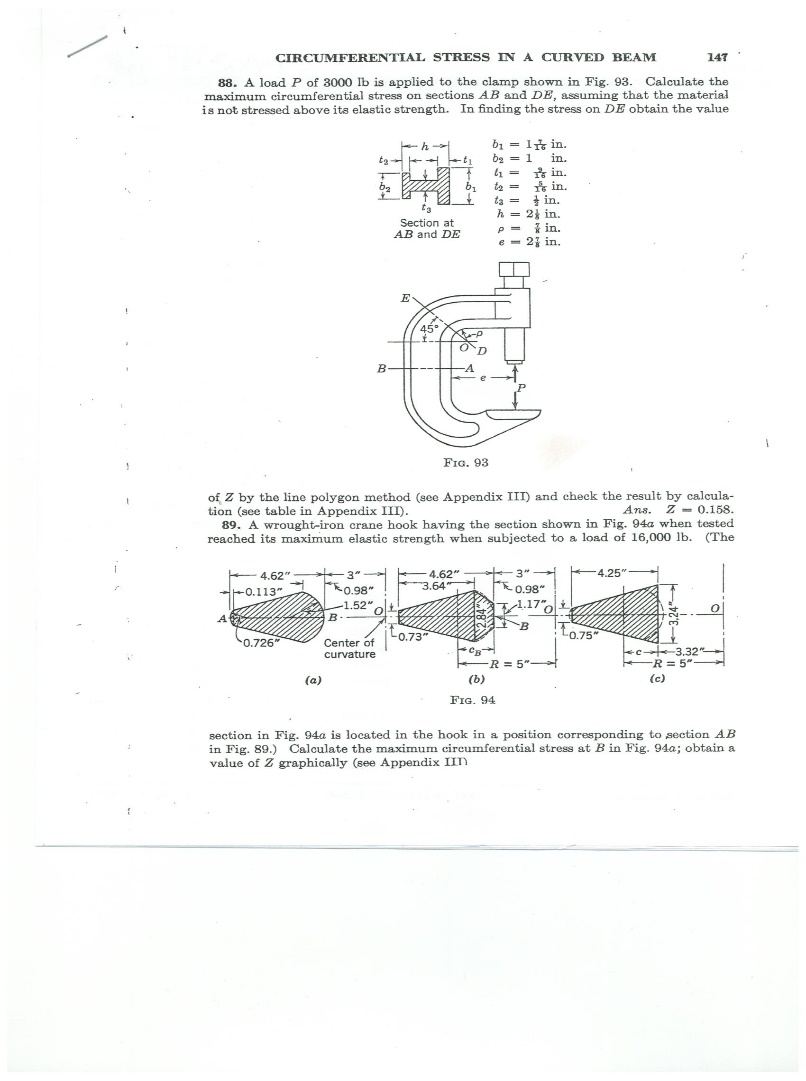